Kodėl padėdamas kitiems padedu ir sau?
UŽDAVINIAI:
Mokysis įvardinti gerus darbus kūnui ir sielai.
Užrašydami gerus darbus sieks juos atlikti

Tikybos mokytoja – metodininkė Raselė Dumskienė
MŪSŲ MALDA
Teikis atsiųsti, Viešpatie, Šventosios Dvasios dovanų mūsų protui apšviesti ir sielos jėgoms sustiprinti. Palaimink mūsų Tėvus, Mokytojus ir visus tuos, kurie mus veda į gerą. Duok mums jėgų gerai mokytis, apsaugok mus visus nuo ligų ir kitokių bėdų.
	Per Kristų, mūsų Viešpatį, amen.
KĄ MUMS SAKO JĖZUS?
	Kartą Jėzus kalbėjo žmonėms apie Paskutinįjį teismą. 
	Jis sakė, kad tada ateis kaip teisėjas, kuris atskirs gerus žmones nuo piktų.
Gerieji – tie kurie mylėjo Dievą ir darė gailestingumo darbus, amžinai džiaugsis su juo danguje.
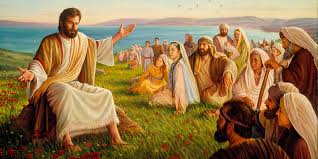 Jėzus tada tars geriesiems :
	„Aš buvau išalkęs, ir jūs mane pavalgydinote, buvau ištroškęs ir mane pagirdėte, buvau nuogas – mane aprengėte, ligonis – mane aplankėte, kalinys – atėjote pas mane“ (Mt25, 35-36)
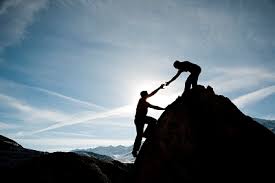 Gerieji žmonės nustebę klaus : „Kada, Viešpatie, mes Tau patarnavome? Kada ir kur buvome Tave sutikę?“
	O Jėzus paaiškins:
„Kiek kartų tai padarėte vienam iš šitų mažiausiųjų mano brolių, man padarėte“ (Mt25, 49)
MES KIEKVIENAS GALIME DARYTI GERUS DARBUS ŠALIA MŪSŲ ESANČIAM – TAI NIEKO NEKAINUOJA
GERI DARBAI ARTIMO KŪNUI

1.Išalkusį pavalgydinti.
2. Ištroškusį pagirdyti.
3. Vargšą aprengti.
4. Keleivį priglausti.
5. Kalinį sušelpti.
6. Ligonį aplankyti.
7. Mirusį palaidoti.
GERI DARBAI ARTIMO SIELAI:
1. Nemokantį pamokyti.
2. Abejojančiam patarti.
3. Nuliūdusį paguosti.
4. Pikta darantį sudrausti.
5. Įžeidimus atleisti.
6. Nuoskaudas nukęsti.
7. Melstis už gyvus ir mirusius.
IŠVADOS :
Mes kiekvienas galime padėti šalia esančiam.
Pagalba gali būti kūnui arba sielai.
Pagalba atneša naudą mums patiems – nušviesėja mūsų siela, džiuginame Viešpatį, sulauksime pagalbos kai mums jos reikės.
UŽDUOTIS:
Iki balandžio 29 d. išmok gailestingumo darbus kūnui ir sielai (susitiksime video pamokoje).
Balandžio 22 d. atlik užduotis pratybose, psl. 40-41.
Pratybų foto siųsk man į Eduka dienyną balandžio 22-23 dienomis.
Būtinai įsivertink darbą šioje pamokoje: pratybų apačioje piešk veiduką .

Sėkmės darbuose  Tavo tikybos mokytoja Rasa